স্টুডেন্ট কেবিনেট নির্বাচন-২০২০ ইং।
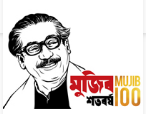 ২৫-০১-২০২০ ইং
চন্ডিপুর মডেল হাইস্কুল, পীরগাছা, রংপুর।
চন্ডিপুর মডেল হাইস্কুল

পীরগাছা, রংপুর।
স্থাপিত- ১৯৯৩ ইং।
স্টুডেন্ট কেবিনেট নির্বাচন-২০২০ ইং।
তারিখ- ২৫-০১-২০২০ইং। 
বুথ নং- ০১
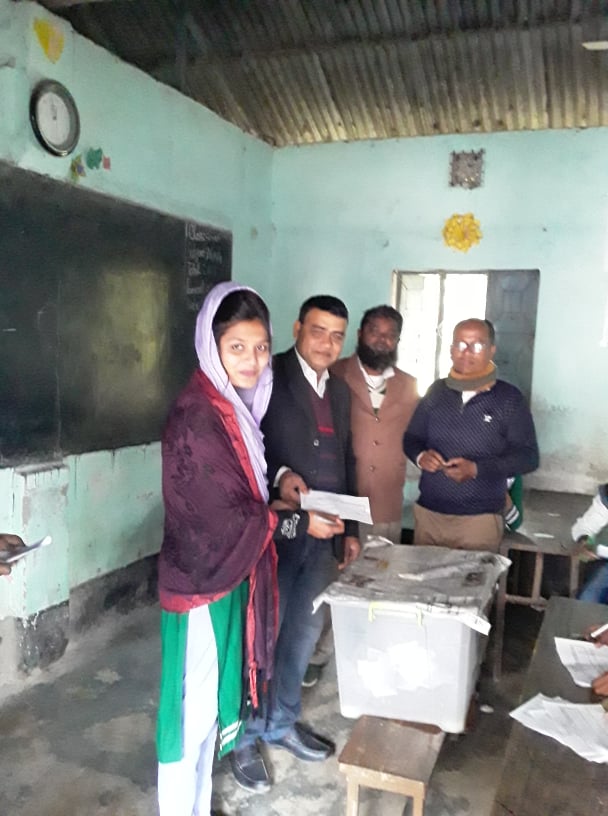 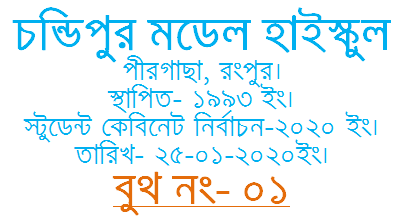 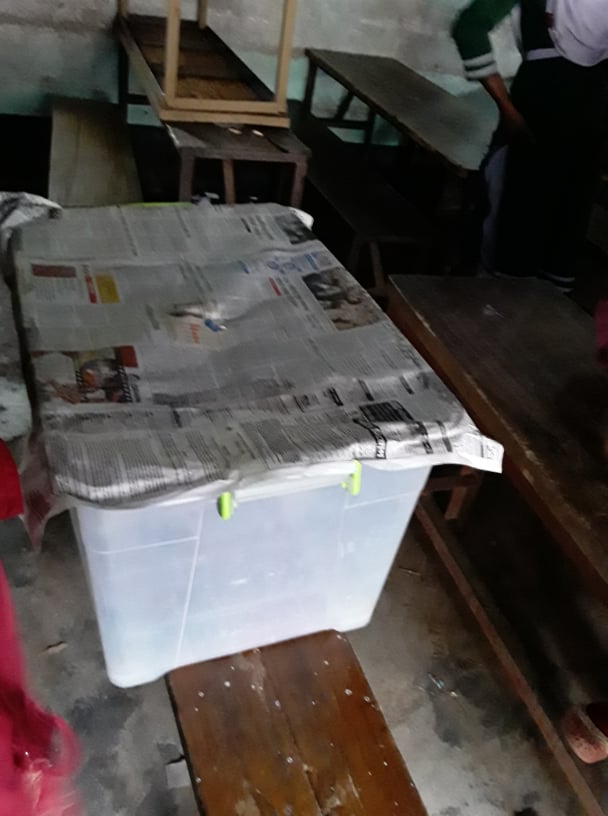 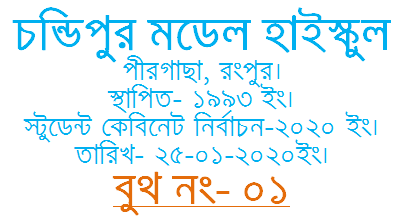 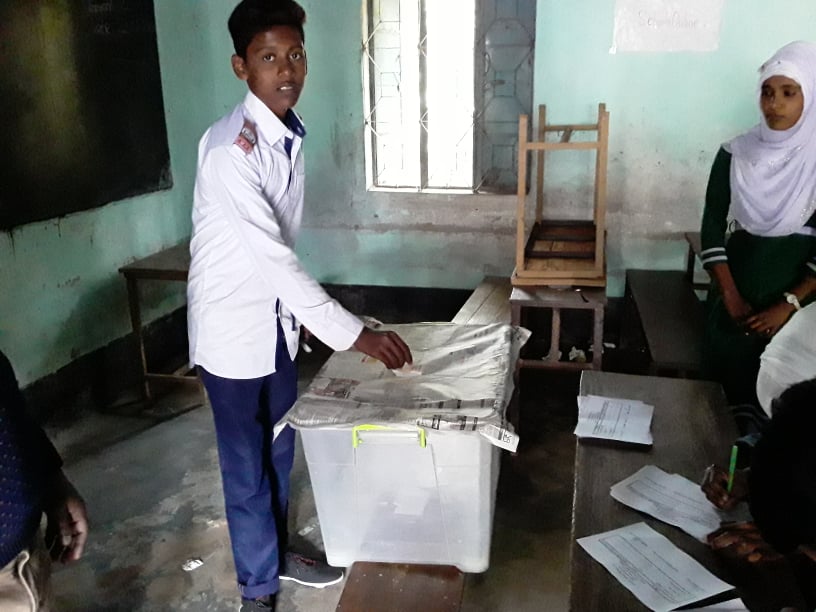 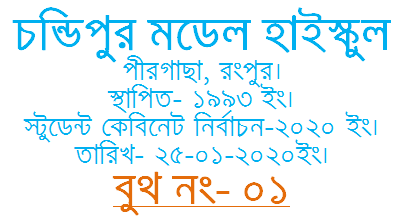 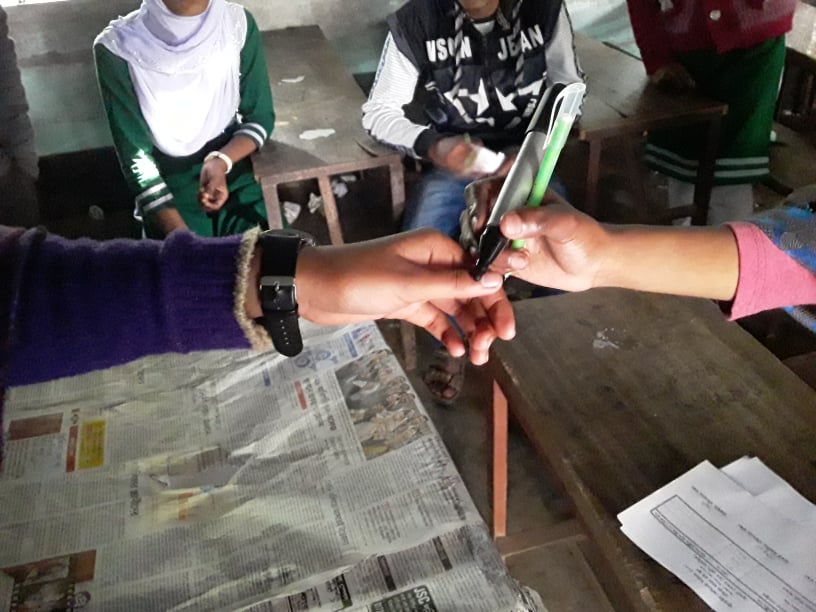 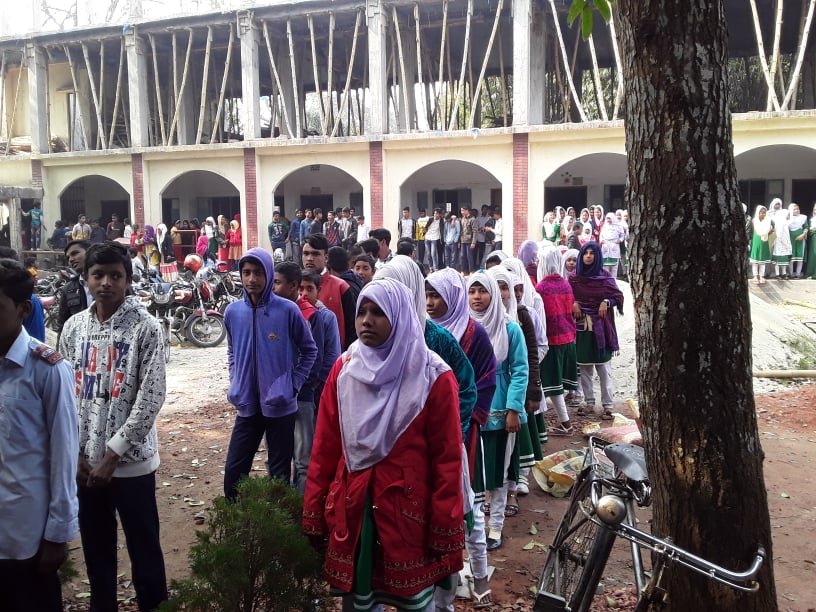 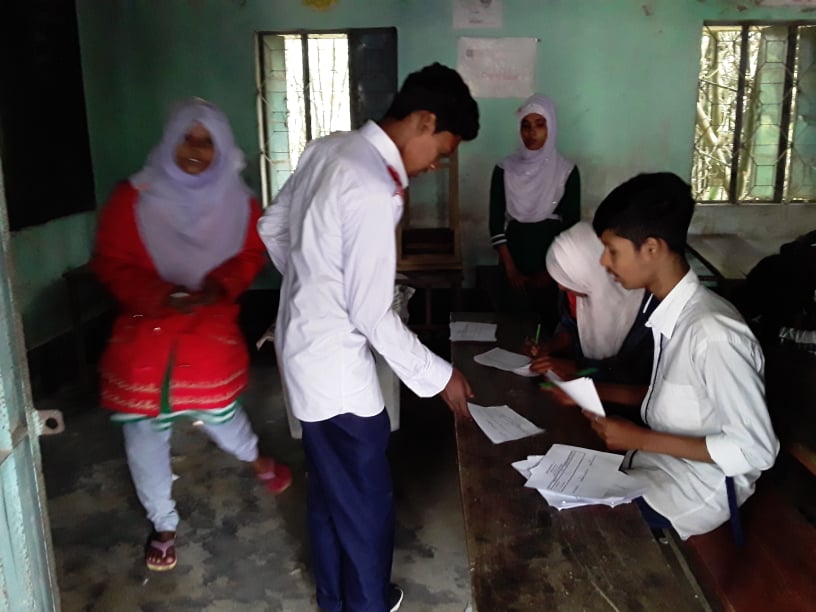 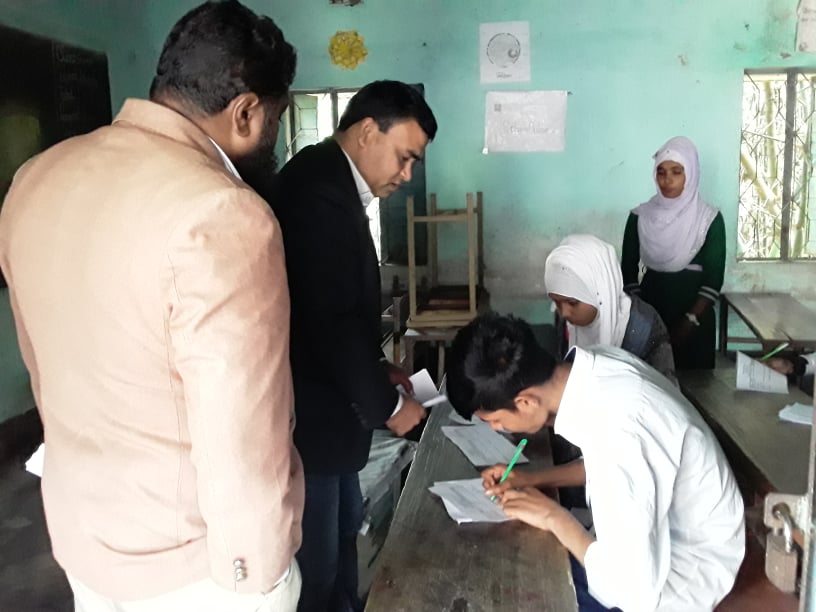 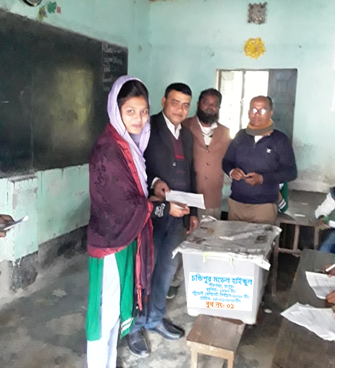 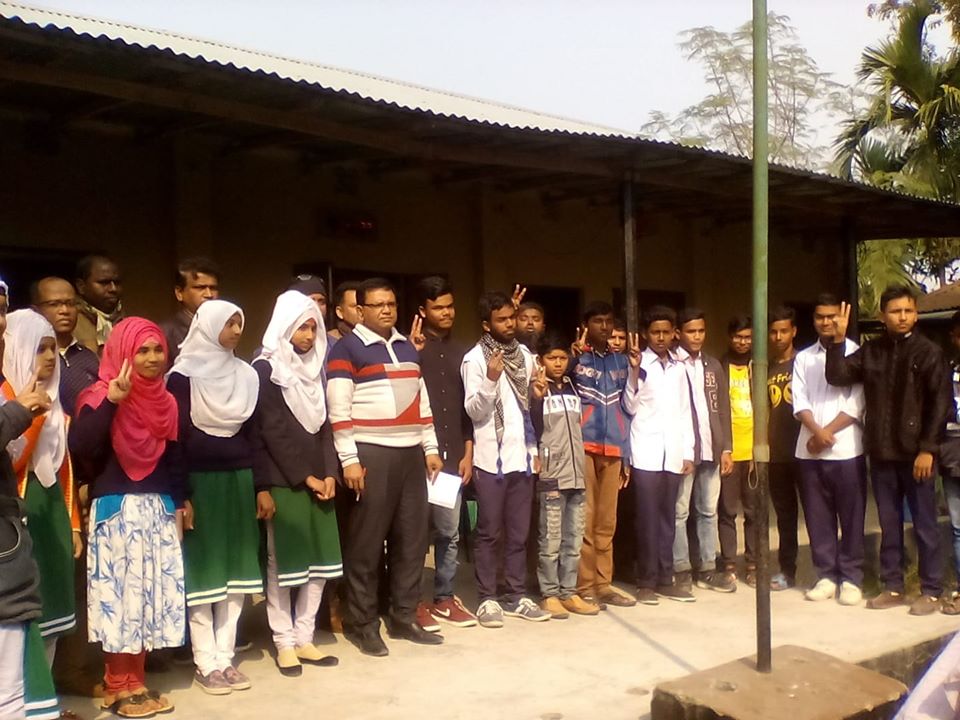 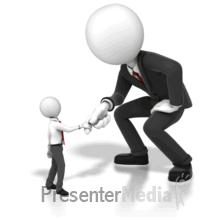 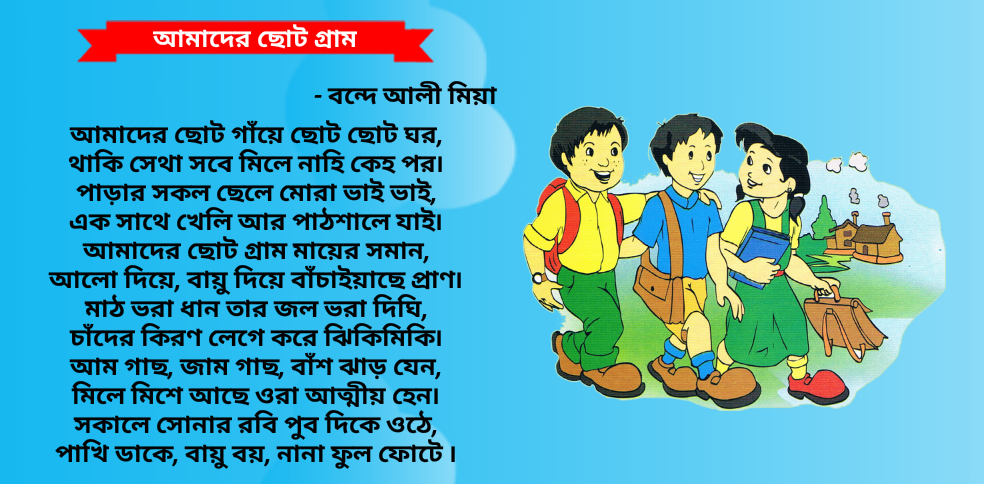 সবাইকে ধন্যবাদ
Khalilur Rahmin